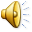 На 1 грамме жира   пролетает 100 километров
Общая характеристика и особенности внешнего строения птиц в связи с полётом
Внешнее строение птицы
Тело птицы состоит из головы, шеи, туловища, передних и задних конечностей и хвоста.
Клюв в жизни птицы
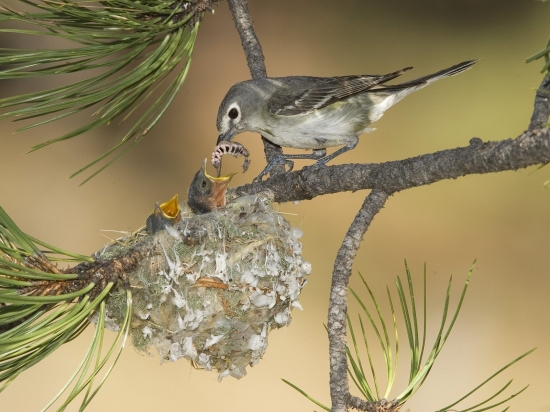 - Строят гнёзда
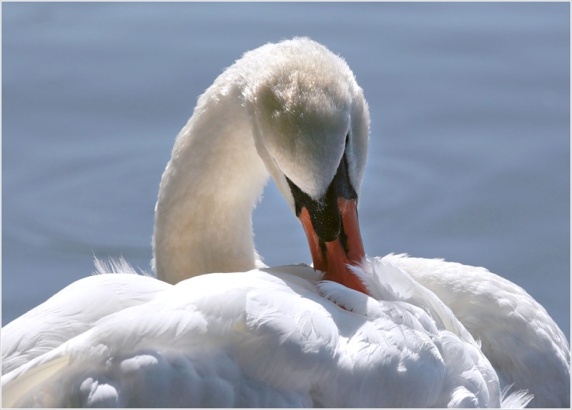 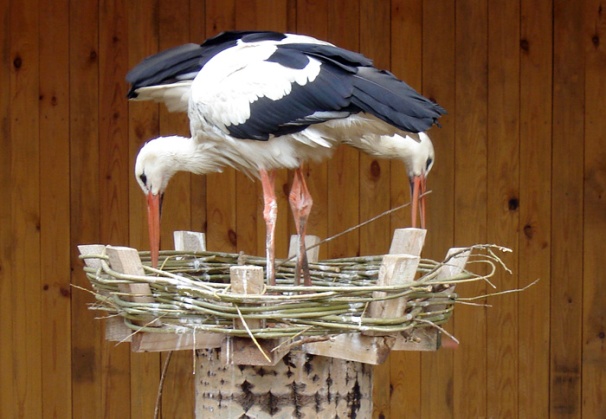 -Кормят птенцов
- чистят перья
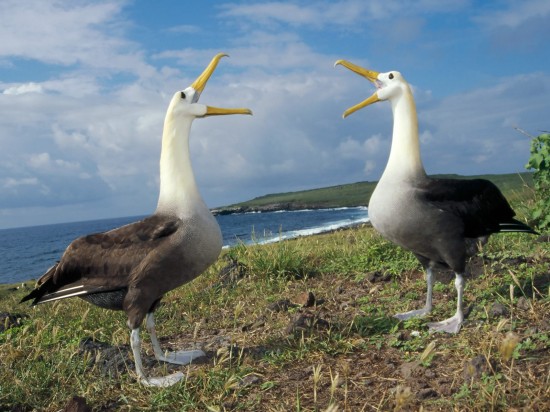 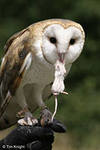 - для защиты и угрозы
- добывают, удерживают 
 пищу
Форма клюва
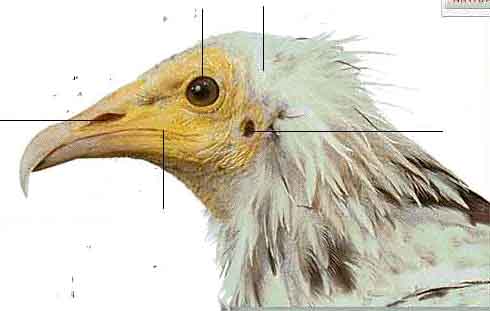 Голова птицы
Глаза
Кроме верхнего и 
нижнего века глаза
 имеют мигательную 
перепонку
Ноздри
Слуховое отверстие
Ротовое отверстие
Внешнее строение птицы
Внешние покровы.
Кожа сухая. Желез нет.
Исключение копчиковая железа.
- Тело покрыто перьями.
Пуховые
Контурные
Пух
Контурное  маховое перо
Опахало
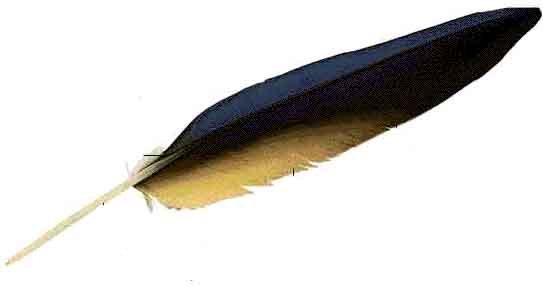 Стержень
Очин
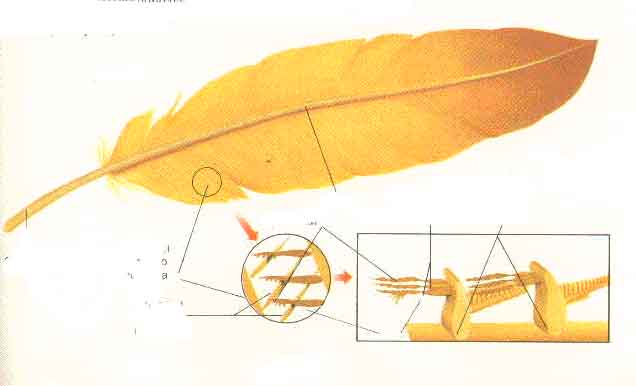 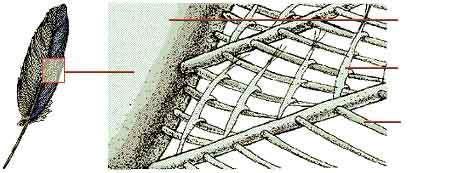 Бородки II порядка
Стержень
Бородки I порядка
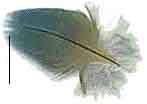 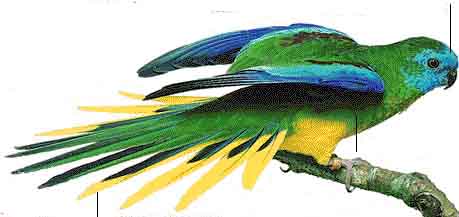 Пуховое перо
(Не имеют бо-
родок второго
 порядка)
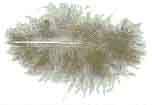 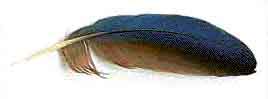 Пух
Перья с коротким стержнем
Контурное перо
(стержень, очин, опахало)
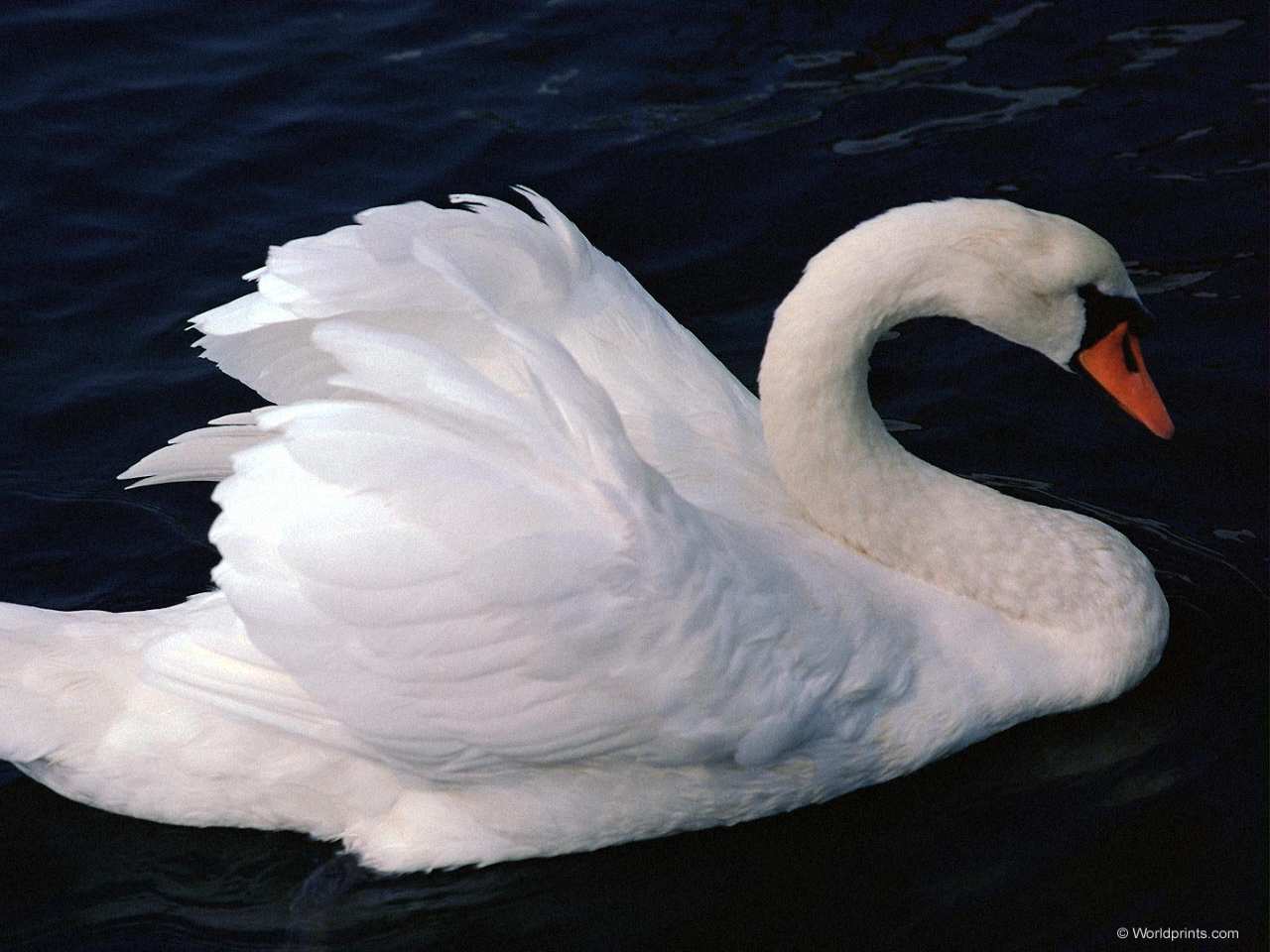 25 216 перьев
3 150 перьев
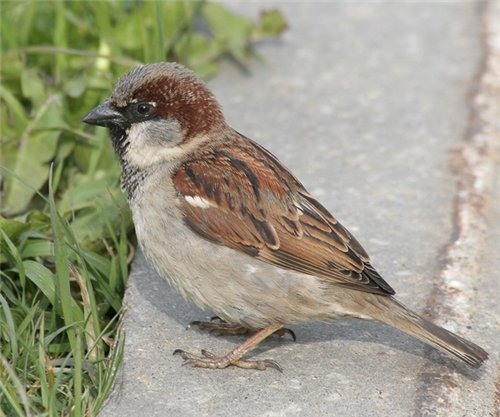 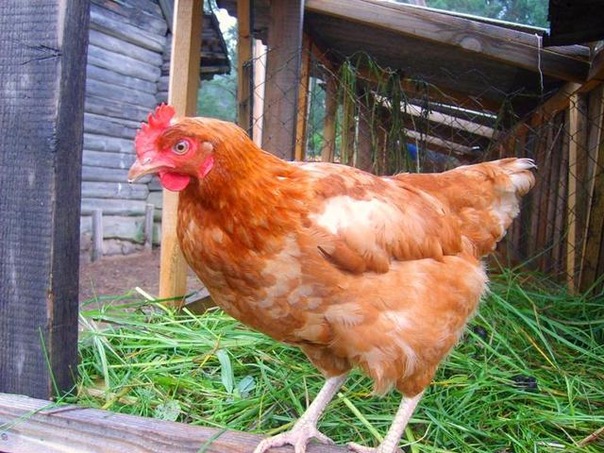 8 325 перьев
Особенности строения птиц, связанные с их приспособленностью к полёту
Тело имеет  обтекаемую форму.


 Масса тела облегчена, благодаря легким и прочным пневматическим костям, утрате зубов


Перьевой покров, обеспечивающий термоизоляцию и способность к маневрированию в полёте.
Домашнее задание
7 класс – с. 134-139
8 класс – с. 94-97,с. 119-122